Lesson Two
Truncated Distribution
Example
Let  X ~ Exp(2)  , then find:

i. f(x / x > 1) 
ii. f(x / x < 1.2) 
iii. f(x/  1 <x<1.2)

Solution
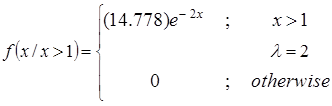 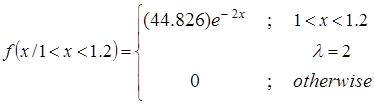